PROCESSO LAVORI E PERMESSI DI LAVORORisorse
Kit di inserimento H3SE
Modulo TCT 3.1
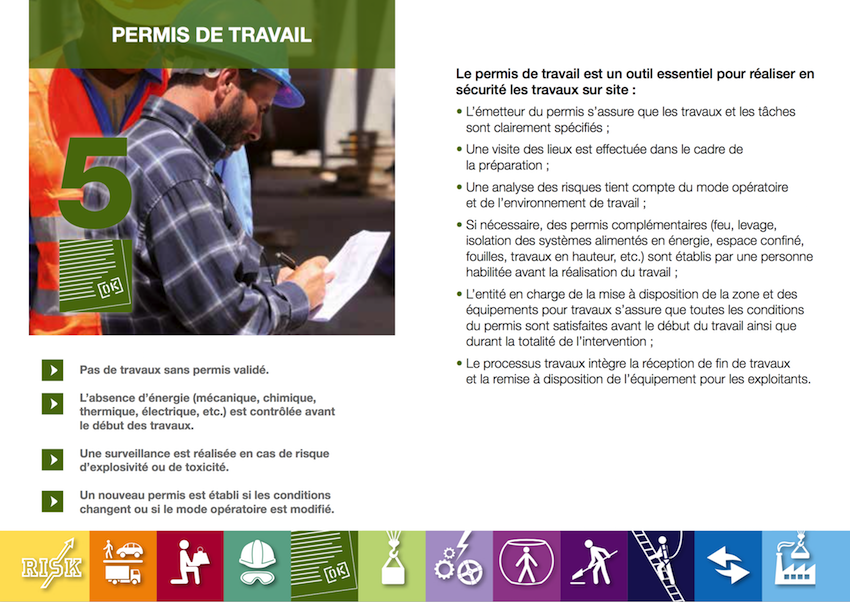 2
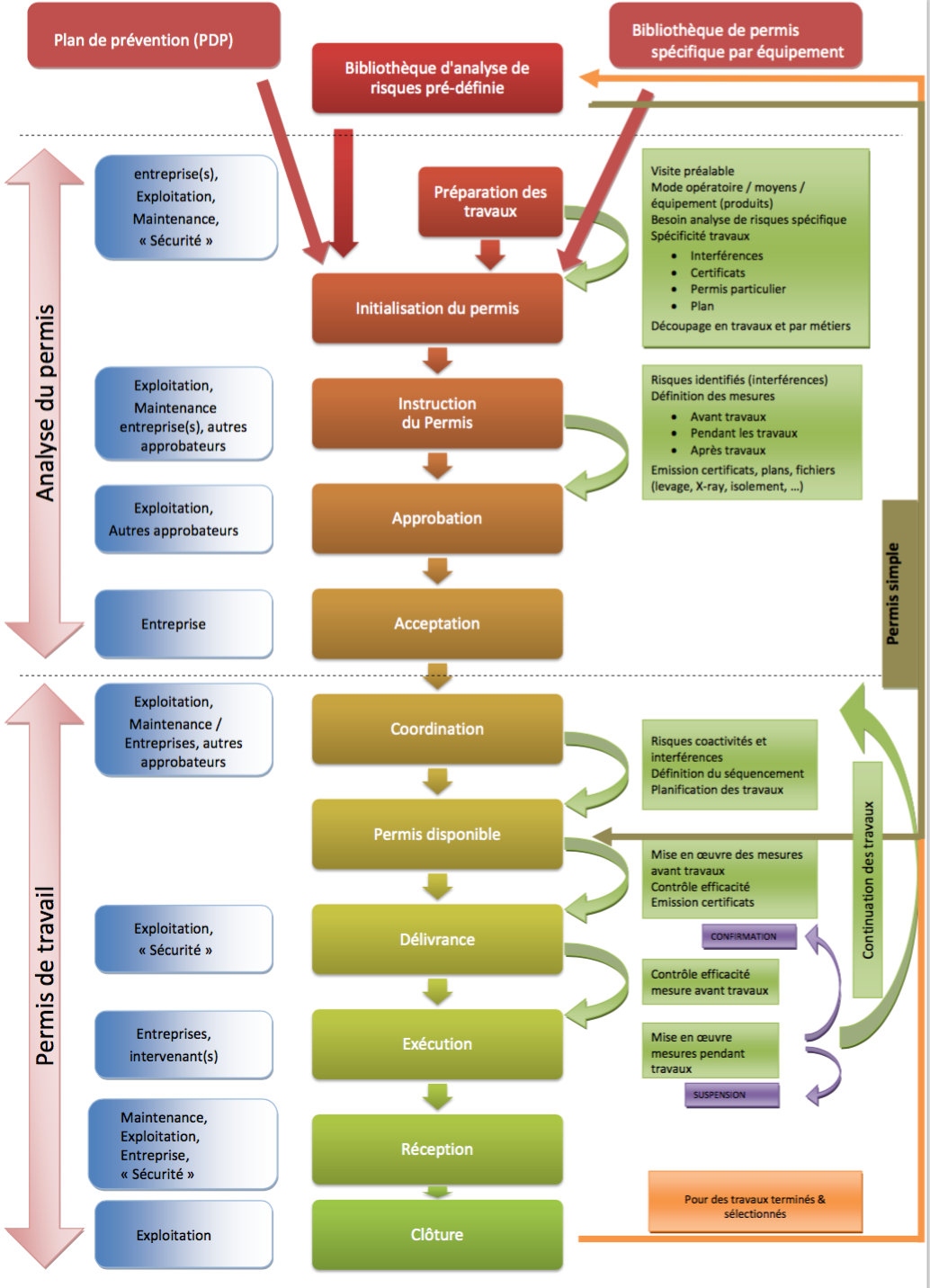 3
4